Norwegian national governance of archetypes: an update
Silje L. Bakke
Archetype coordinator
National ICT Norway
This work is licensed under a Creative Commons Attribution-ShareAlike 4.0 International License.
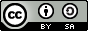 National archetype governance
National ICT has developed and deployed a national archetype governance scheme
Three people employed
Leader and two coordinators
Total of two full time positions
Goals
High quality archetypes
Semantic interoperability through use of identical archetypes
National archetype governance, cont’d
Clinical Knowledge Manager (CKM)
http://arketyper.no 
Use
Collaborative development
Review and approval
Sharing
Governance organisation
Dev’t, review and approval
Distributed archetype development
Local initiatives define requirements
“Do-ocracy” – doers make the decisions
Reviews are initiated by the editorial group
Requirements, recruiting of reviewers, CKM(!)
Approval is done by the editorial group
If requirements are met
Some results and problems
Recruiting CKM users is relatively easy
However:
Not all are active clinicians
Some professions/ specialities are harder to recruit than others
Not all actually respond to review invitations
More results and problems
Late-coming requests for structural changes means we bother clinicians with more review rounds than necessary
Probably will lead to increased dropout rate
Even more results (without problems?)
We’re still getting really good quality input from both clinicians and others
There have been no insurmountable disagreements (yet)
We’ve managed to approve one archetype (guess which)
Six more on the way
Possible solutions
Recruiting/getting response:
Get the regional resource groups up and running
Closer follow up of clinicians invited to reviews
Recruiting more clinicians to get more redundancy
Translate at the very least the emails from the CKM
Late structural changes to archetypes:
Get the design group up and running
Including vendor(s)
Do early technician/health informatician reviews prior to clinical reviews